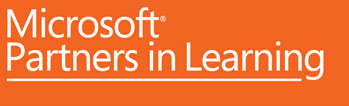 Всероссийский конкурс проектов учителей, применяющих  информационные технологии Microsoft и Intelв учебной работе
Text
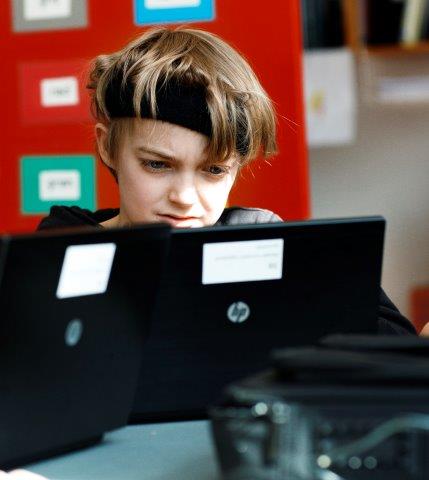 Москва 
15 марта 2013 – 30 сентября 2013
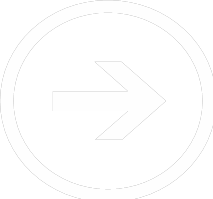 Всероссийский конкурс проектов учителей,  применяющих  
информационные технологии Microsoft и Intel в учебной работе
Название проекта:Веб-квест«История морехода Никитина».
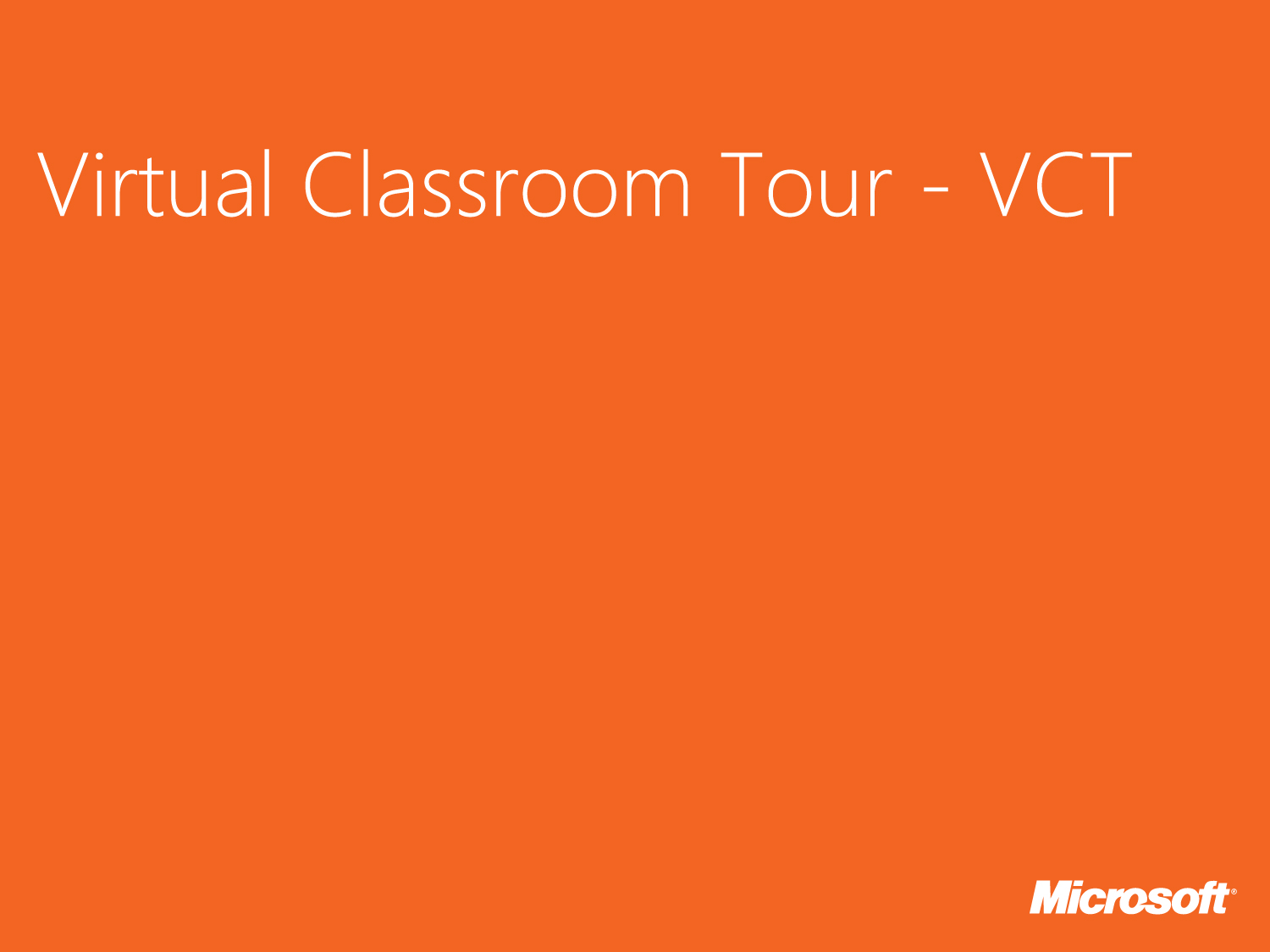 [Speaker Notes: Для размещения дополнительных файлов с материалами необходимо изучить Приложение 3 к Положению о конкурсе.
Если информацию, изложенную в слайдах презентации проекта, Вам необходимо подтвердить дополнительными материалами/ссылками на веб-сайты, файлы с материалами/ссылки загружаются в профиль учебного ресурса на портале «Партнерство в образовании» www.pil-network.com в разделе «Дополнительные ресурсы». Файлы озаглавливаются соответственно ПОЛЯМ СЛАЙДА  ПРЕЗЕНТАЦИИ ПРОЕКТА ,а именно:
 
(поля слайда 3): 
 «Описание проекта»
«Планирование и проектирование образовательной среды проекта»]
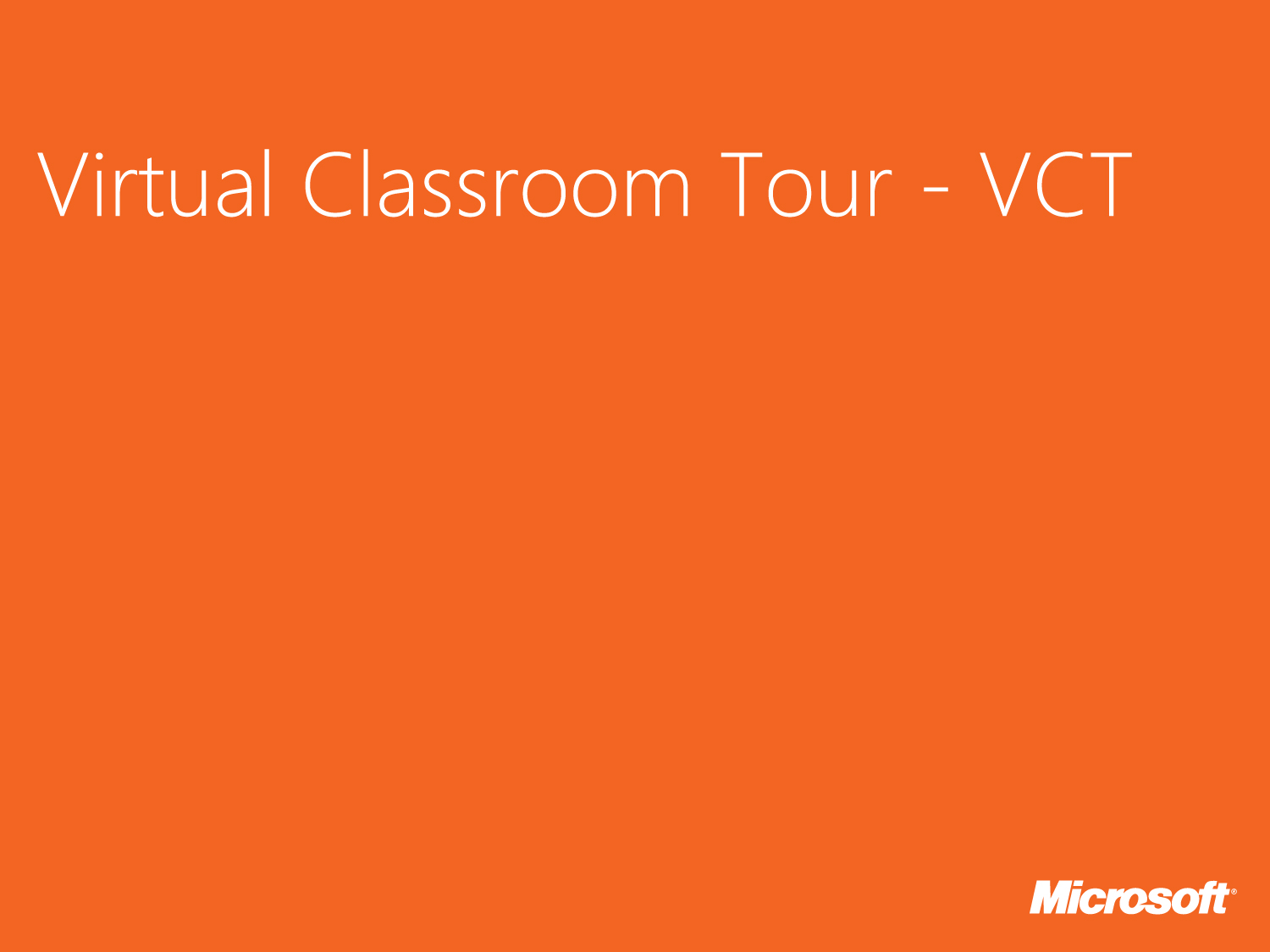 [Speaker Notes: Для размещения дополнительных файлов с материалами необходимо изучить Приложение 3 к Положению о конкурсе.
Если информацию, изложенную в слайдах презентации проекта, Вам необходимо подтвердить дополнительными материалами/ссылками на веб-сайты, файлы с материалами/ссылки загружаются в профиль учебного ресурса на портале «Партнерство в образовании» www.pil-network.com в разделе «Дополнительные ресурсы». Файлы озаглавливаются соответственно ПОЛЯМ СЛАЙДА  ПРЕЗЕНТАЦИИ ПРОЕКТА ,а именно:
 
(поля слайда 4): 
«Достижение результатов проекта»]
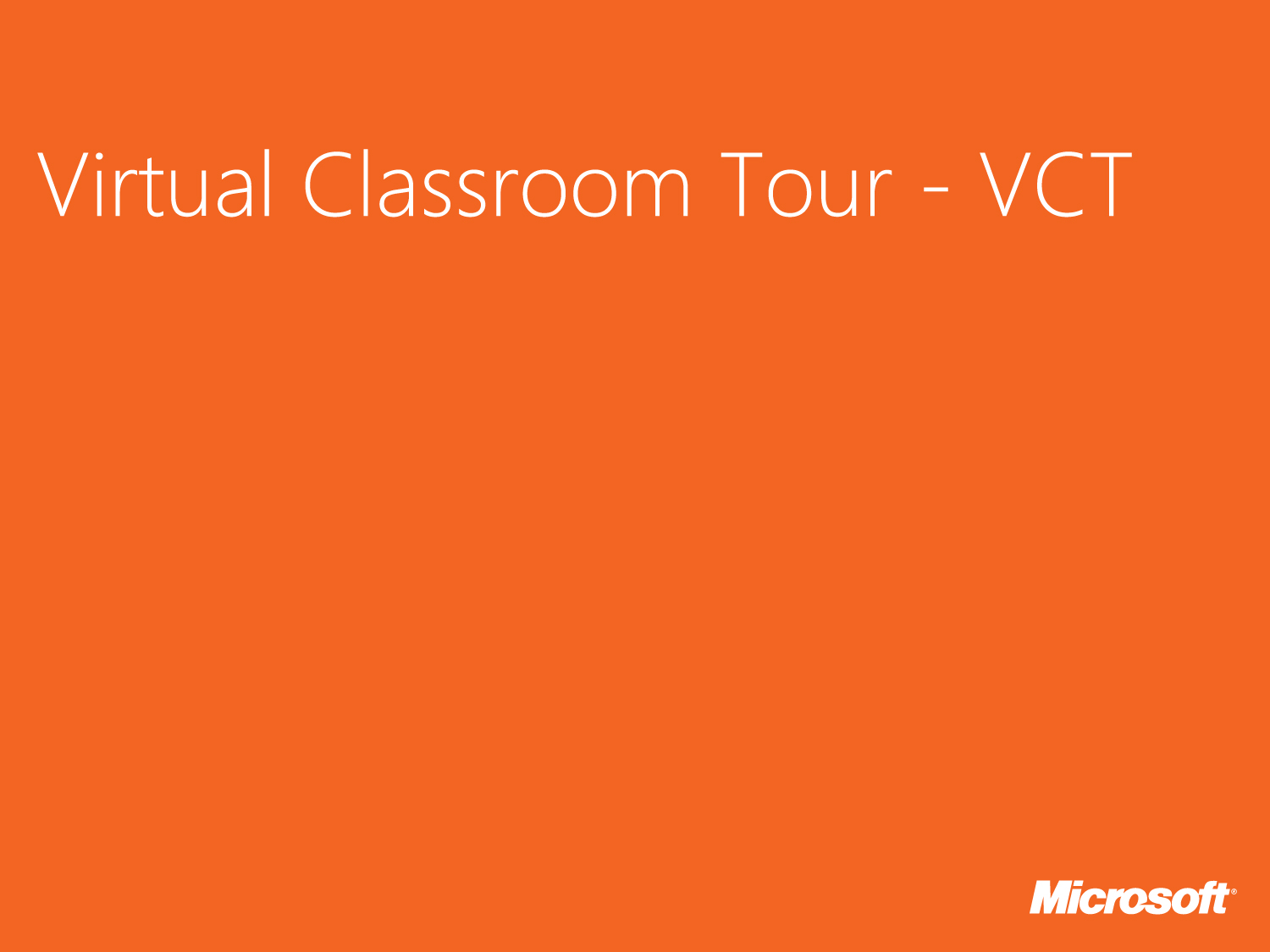 [Speaker Notes: Для размещения дополнительных файлов с материалами необходимо изучить Приложение 3 к Положению о конкурсе.
Если информацию, изложенную в слайдах презентации проекта, Вам необходимо подтвердить дополнительными материалами/ссылками на веб-сайты, файлы с материалами/ссылки загружаются в профиль учебного ресурса на портале «Партнерство в образовании» www.pil-network.com в разделе «Дополнительные ресурсы». Файлы озаглавливаются соответственно ПОЛЯМ СЛАЙДА  ПРЕЗЕНТАЦИИ ПРОЕКТА ,а именно:
 
(поля слайда 5):
«Развитие исследовательских навыков и компетенции критического мышления»
«Применение результатов проекта для решения реальных задач окружающего мира»]
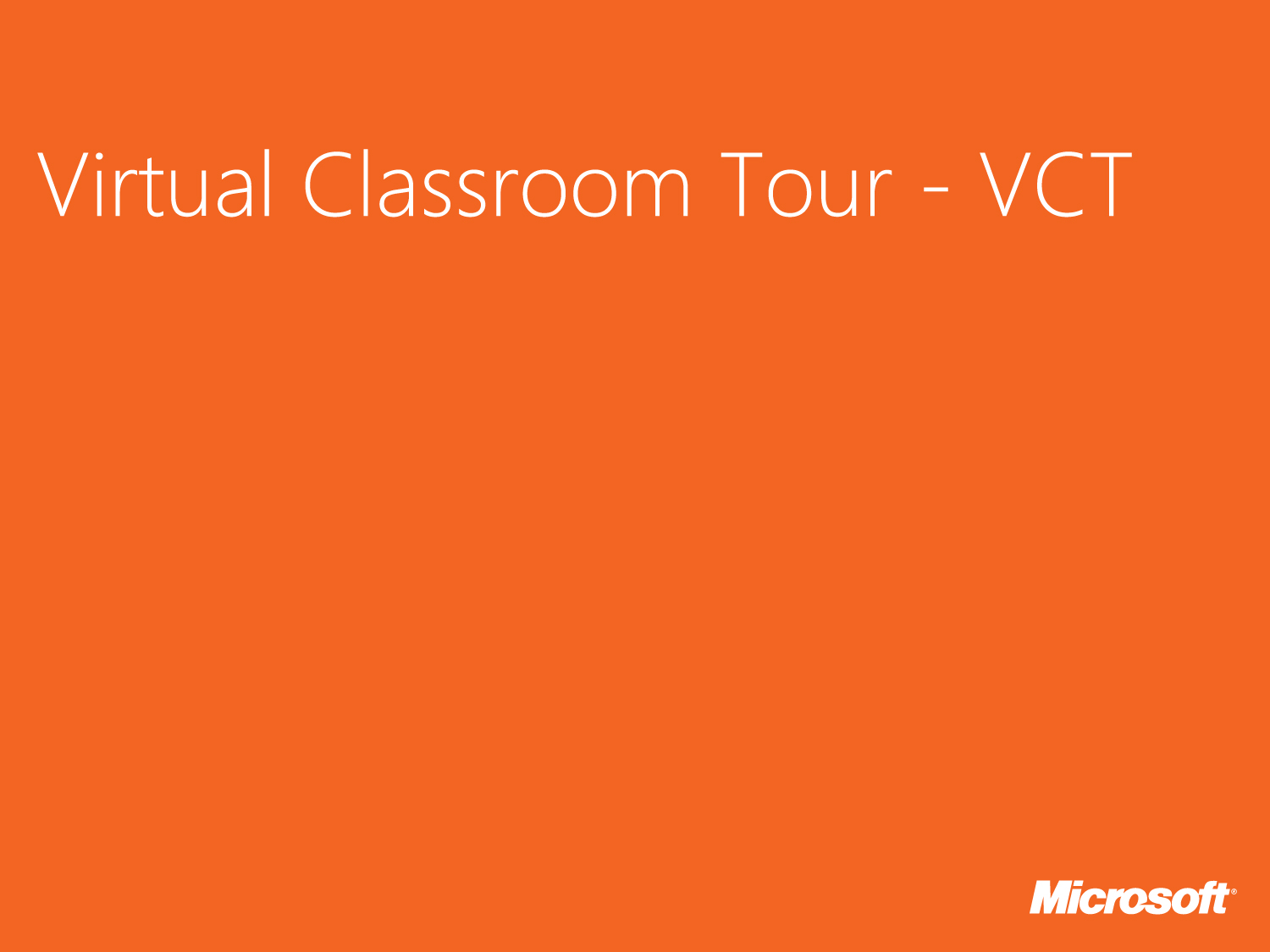 [Speaker Notes: Для размещения дополнительных файлов с материалами необходимо изучить Приложение 3 к Положению о конкурсе.
Если информацию, изложенную в слайдах презентации проекта, Вам необходимо подтвердить дополнительными материалами/ссылками на веб-сайты, файлы с материалами/ссылки загружаются в профиль учебного ресурса на портале «Партнерство в образовании» www.pil-network.com в разделе «Дополнительные ресурсы». Файлы озаглавливаются соответственно ПОЛЯМ СЛАЙДА  ПРЕЗЕНТАЦИИ ПРОЕКТА ,а именно:
 
(поля слайда 6):
«Сотрудничество и взаимодействие участников проекта»
«Использование информационных технологий Microsoft и Intel»]
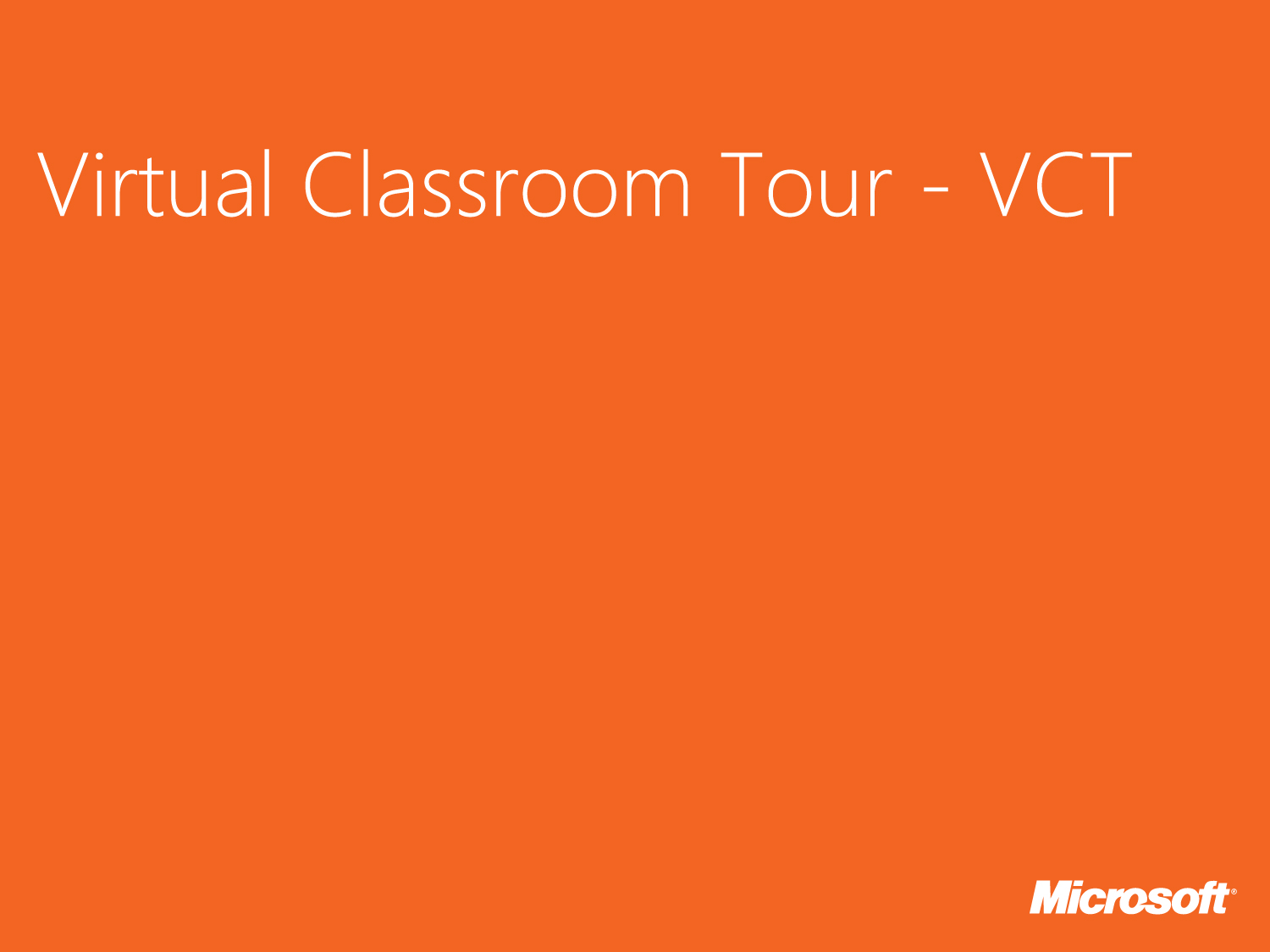 [Speaker Notes: Для размещения дополнительных файлов с материалами необходимо изучить Приложение 3 к Положению о конкурсе.
Если информацию, изложенную в слайдах презентации проекта, Вам необходимо подтвердить дополнительными материалами/ссылками на веб-сайты, файлы с материалами/ссылки загружаются в профиль учебного ресурса на портале «Партнерство в образовании» www.pil-network.com в разделе «Дополнительные ресурсы». Файлы озаглавливаются соответственно ПОЛЯМ СЛАЙДА  ПРЕЗЕНТАЦИИ ПРОЕКТА ,а именно:
 
(поля слайда 7):
«Формирование новых педагогических практик».]